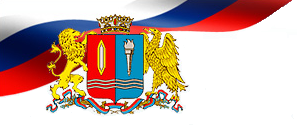 Отчетная коллегия
Департамента энергетики и тарифов 
Ивановской области
«Итоги деятельности Департамента 
за 2022 год и основные задачи 
на 2023 год»
Докладчик: начальник Департамента 
энергетики и тарифов Ивановской области 
Морева Евгения Николаевна

6 марта 2023 г.
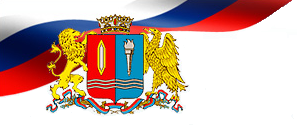 Департамент энергетики и тарифов Ивановской области
Тарифы в срок!
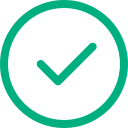 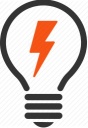 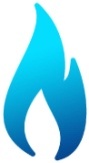 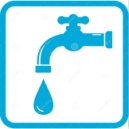 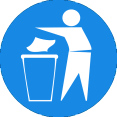 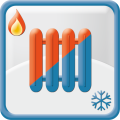 ТСО, теплосетевые и транзитные организации, не соответствующие критериям
СТАТУС прекращен
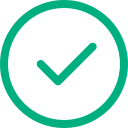 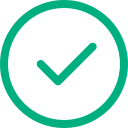 Ценовая зона
 ТС – Иваново
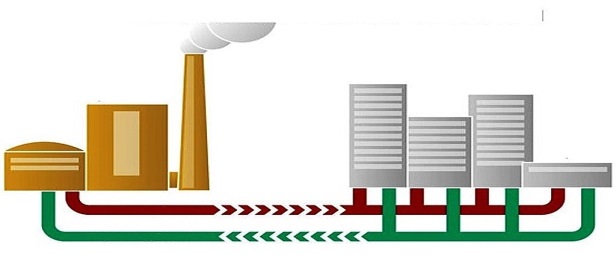 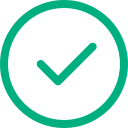 Топливно-энергетический
 баланс утвержден
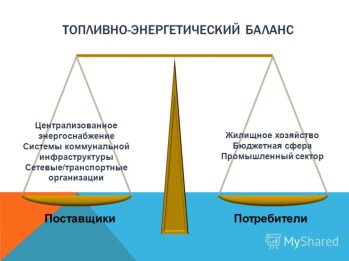 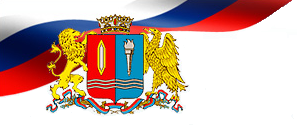 Департамент энергетики и тарифов Ивановской области
Индексация тарифов на услуги инфраструктурного сектора (Прогноз Минэкономразвития РФ, сентябрь 2022 года)
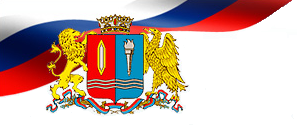 Департамент энергетики и тарифов Ивановской области
Средний индекс роста совокупной платы граждан 
за коммунальные услуги по Ивановской области
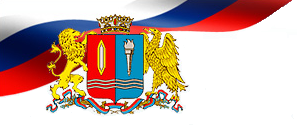 Департамент энергетики и тарифов Ивановской области
Предельные индексы изменения размера платы за коммунальные услуги – фактор, ограничивающий рост тарифов
1,5 года
С 1 декабря 2022г.
С 1 июля 2022г.
Указ Губернатора Ивановской области от 13.12.2021 № 167-уг
Указ Губернатора Ивановской области от 18.11.2022 № 150-уг
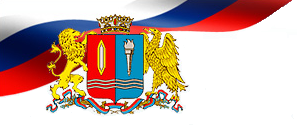 Департамент энергетики и тарифов Ивановской области
Рост тарифов на коммунальные ресурсы для населения 
с декабря 2022 г.
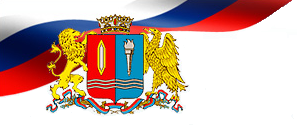 Департамент энергетики и тарифов Ивановской области
«Заморозка» высоких тарифов для населения
Теплоснабжение
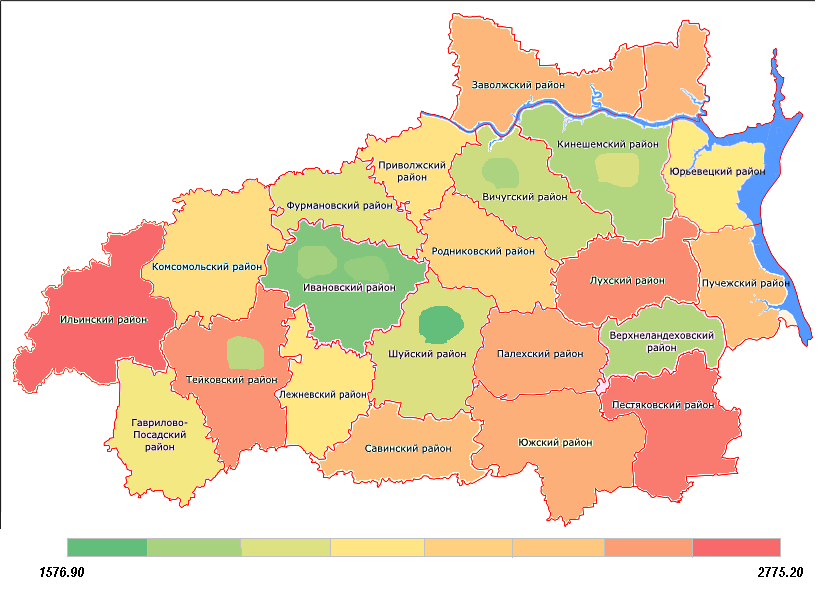 Самые высокие тарифы на тепловую энергию для населения в Гаврилово-посадском, Ильинском и Родниковском районах установлены с 1 декабря 2022г. без роста и увеличиваться 
не будут
ХВС и водоотведение
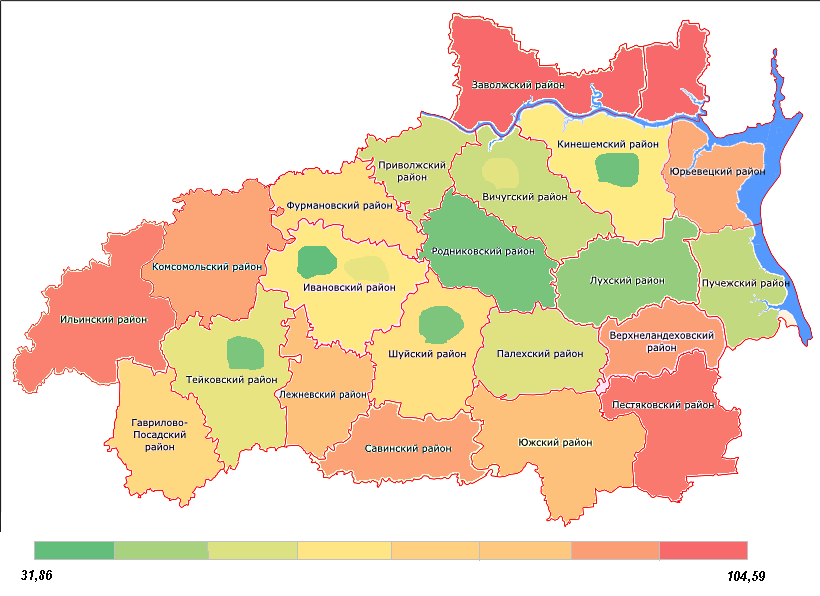 Самый высокие тарифы на холодную воду и водоотведение для населения отдельных поселениях Приволжского, Заволжского, Фурмановского, Шуйского районов  установлены с 1 декабря 2022г. без роста и увеличиваться 
не будут
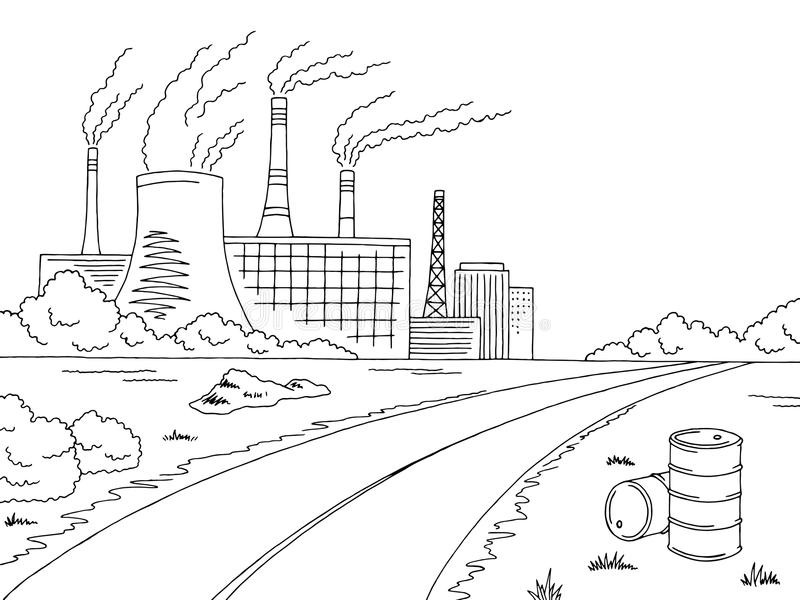 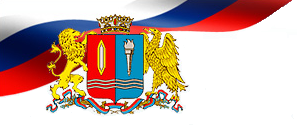 Департамент энергетики и тарифов Ивановской области
Ценовая зона теплоснабжения - Иваново
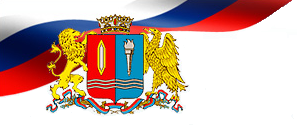 Департамент энергетики и тарифов Ивановской области
Зона действия АО «Водоканал»
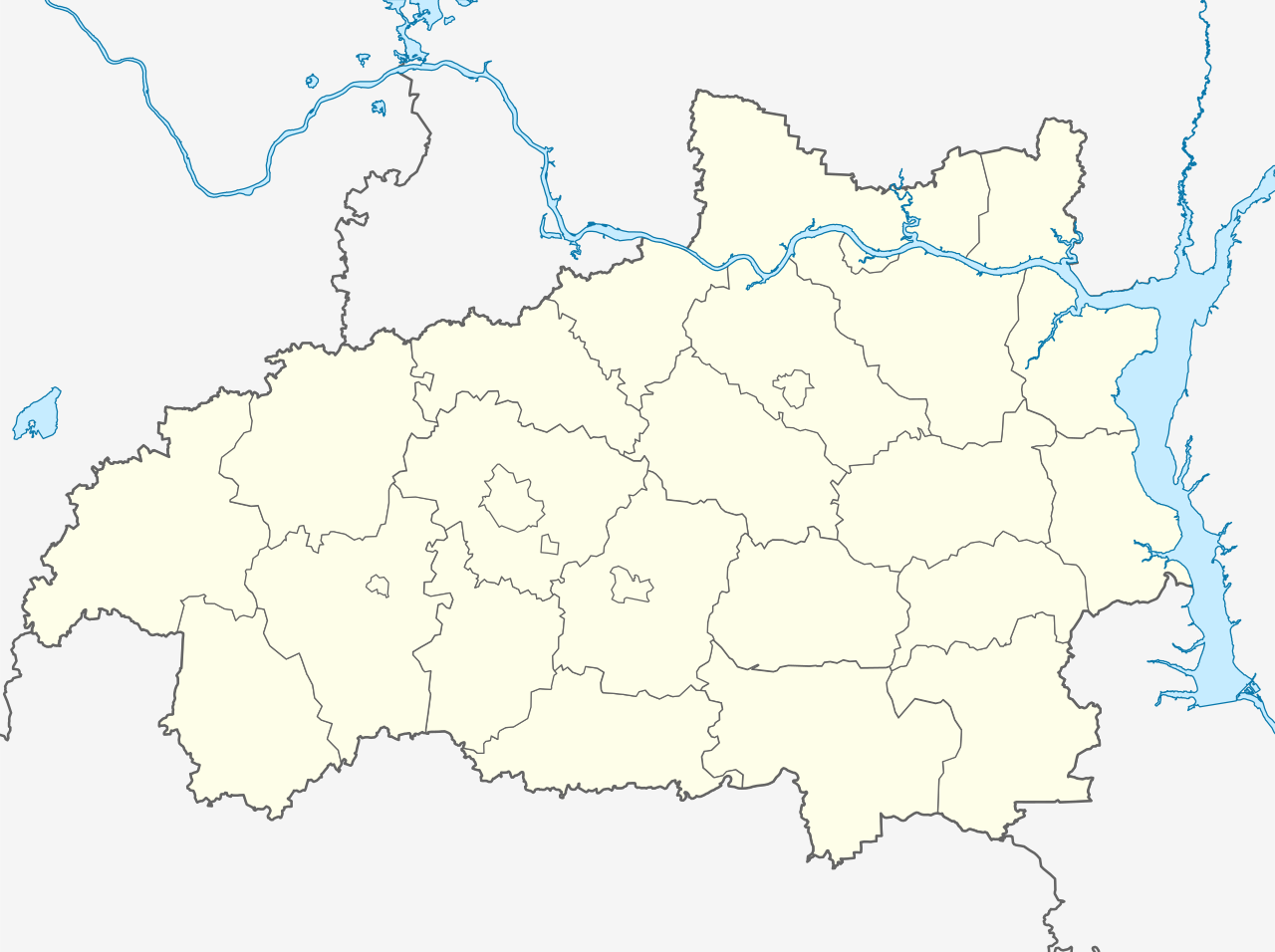 Кинешма
- существующая зона действия
Кинешемский
Приволжский
- перспективная зона действия
Иваново
Ивановский
Шуя
Кохма
Палехский
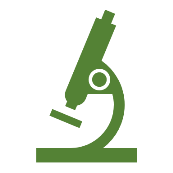 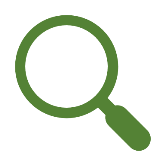 - динамика тарифа на питьевую воду для населения
- выявление неучтенных потерь и расходов воды
- контроль качества воды
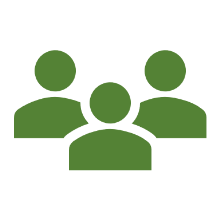 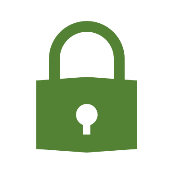 - Знания, опыт, навыки, техническая оснащенность
- снижение перерывов подачи воды
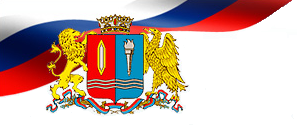 Департамент энергетики и тарифов Ивановской области
Расчетная сумма субсидий на 2023 г. - 12 млн. руб. (-1,3%)
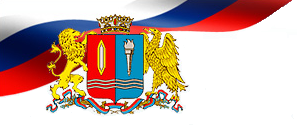 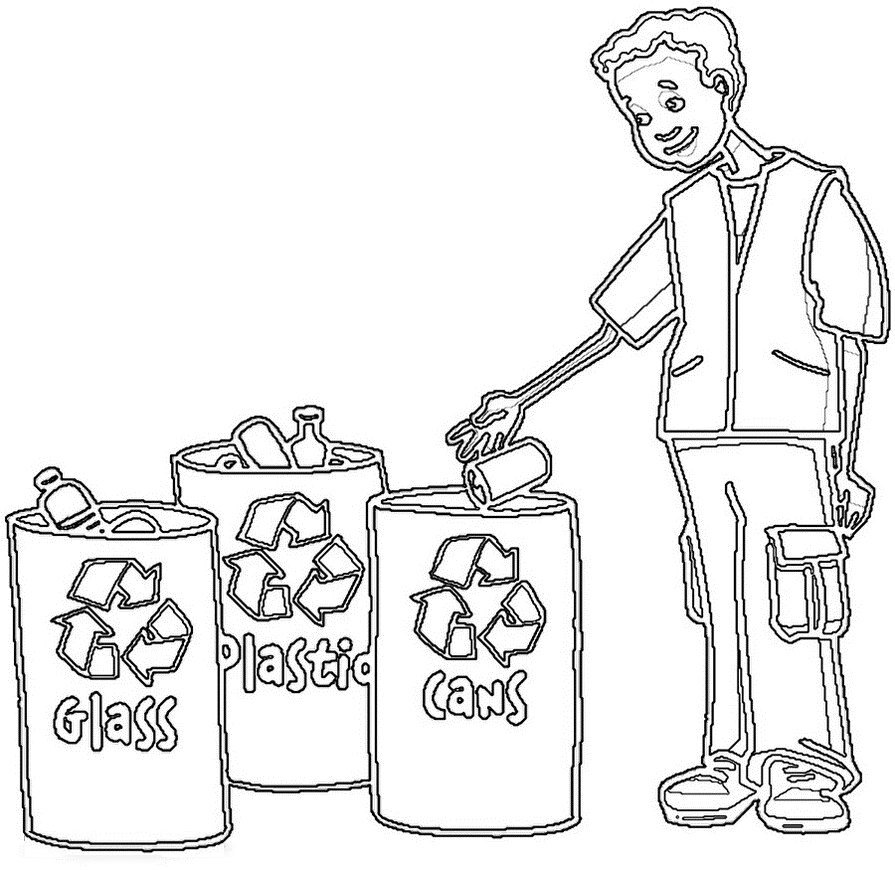 Департамент энергетики и тарифов Ивановской области
Плата за услугу по обращению с ТКО в регионах ЦФО
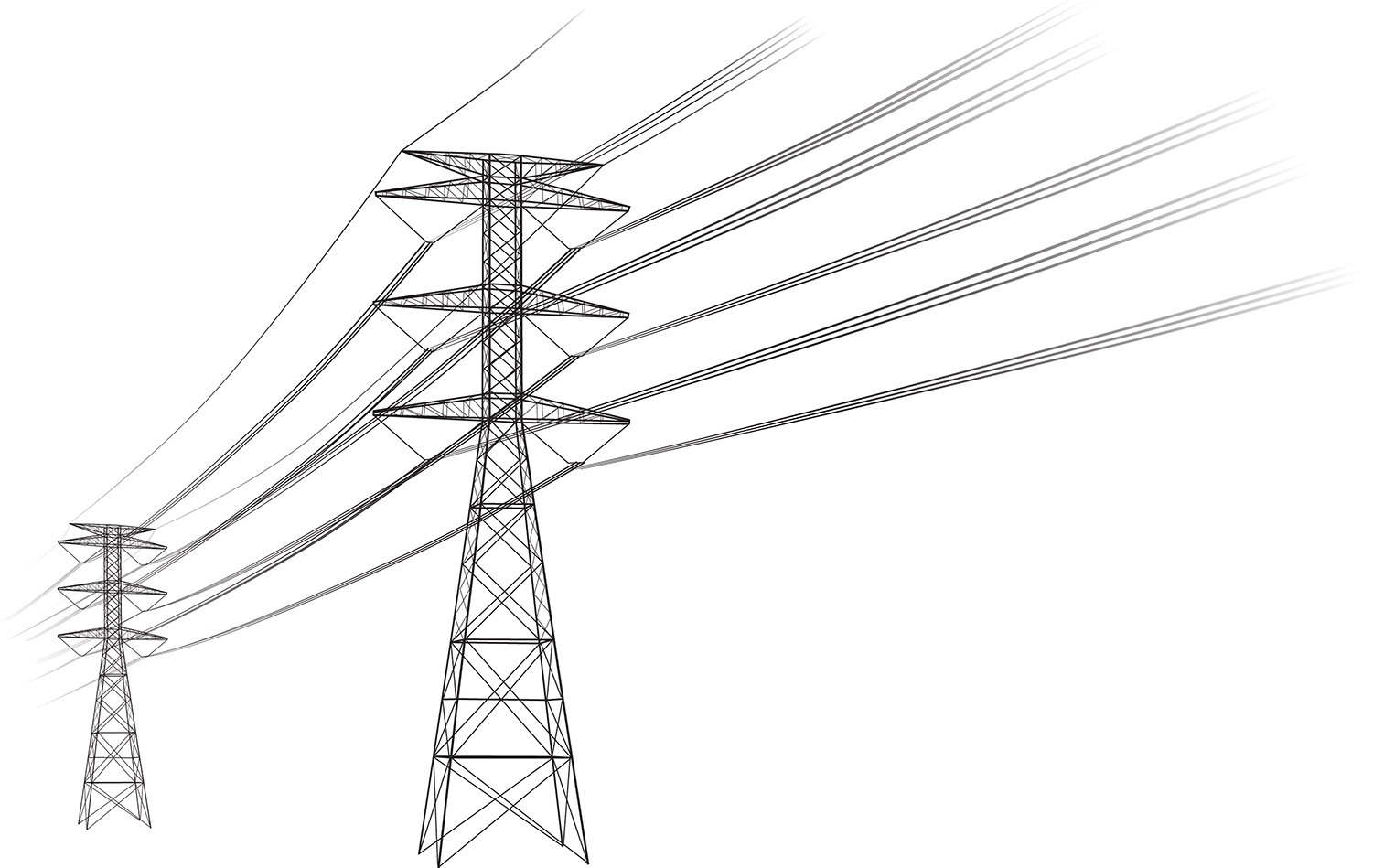 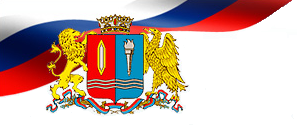 Департамент энергетики и тарифов Ивановской области
Тарифы на электрическую энергию для городского населения с НДС в разрезе регионов ЦФО
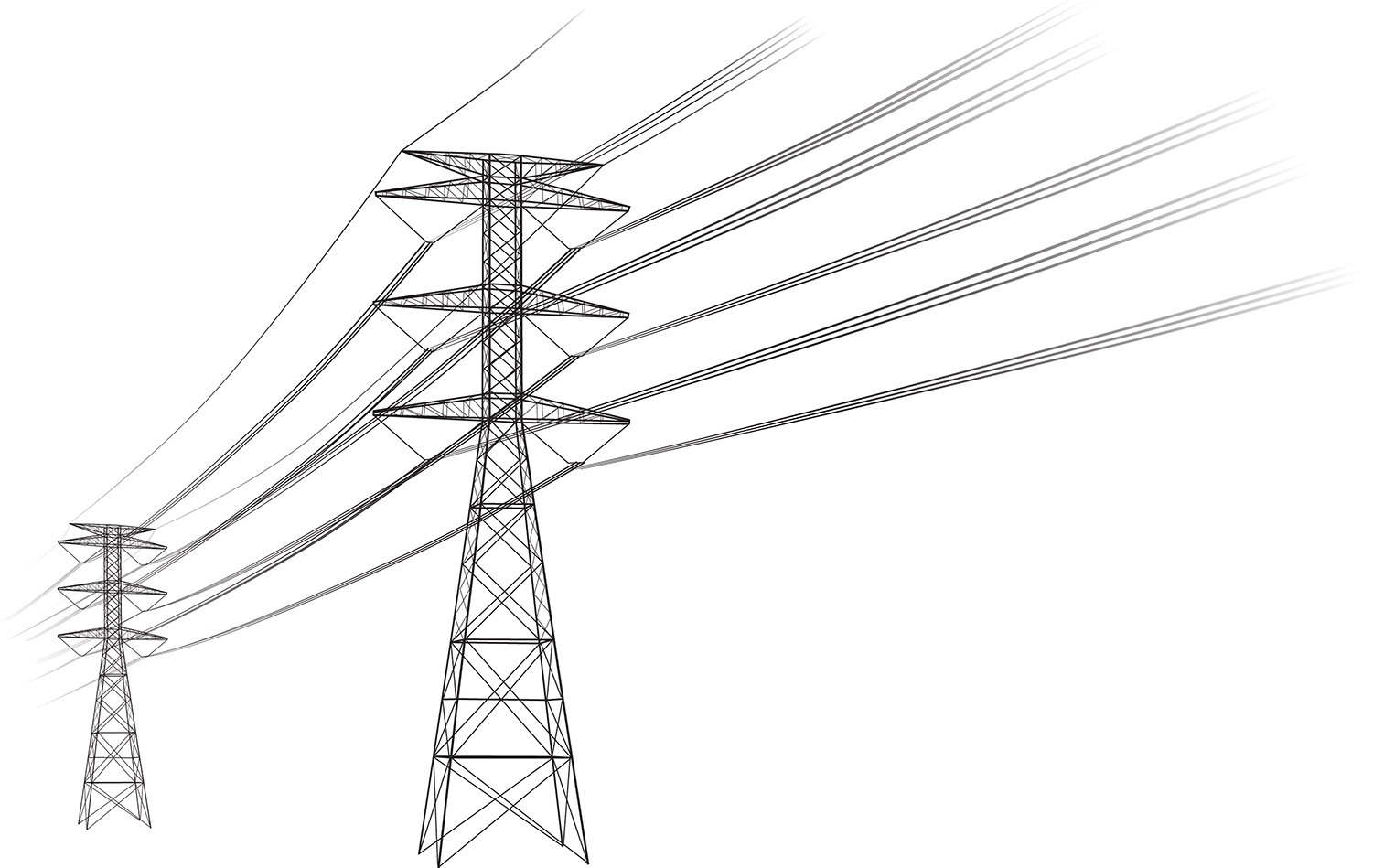 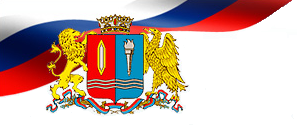 Департамент энергетики и тарифов Ивановской области
Сбытовые надбавки гарантирующих поставщиков 1-го уровня в регионах ЦФО с 1 декабря 2022 г., руб./кВт.ч
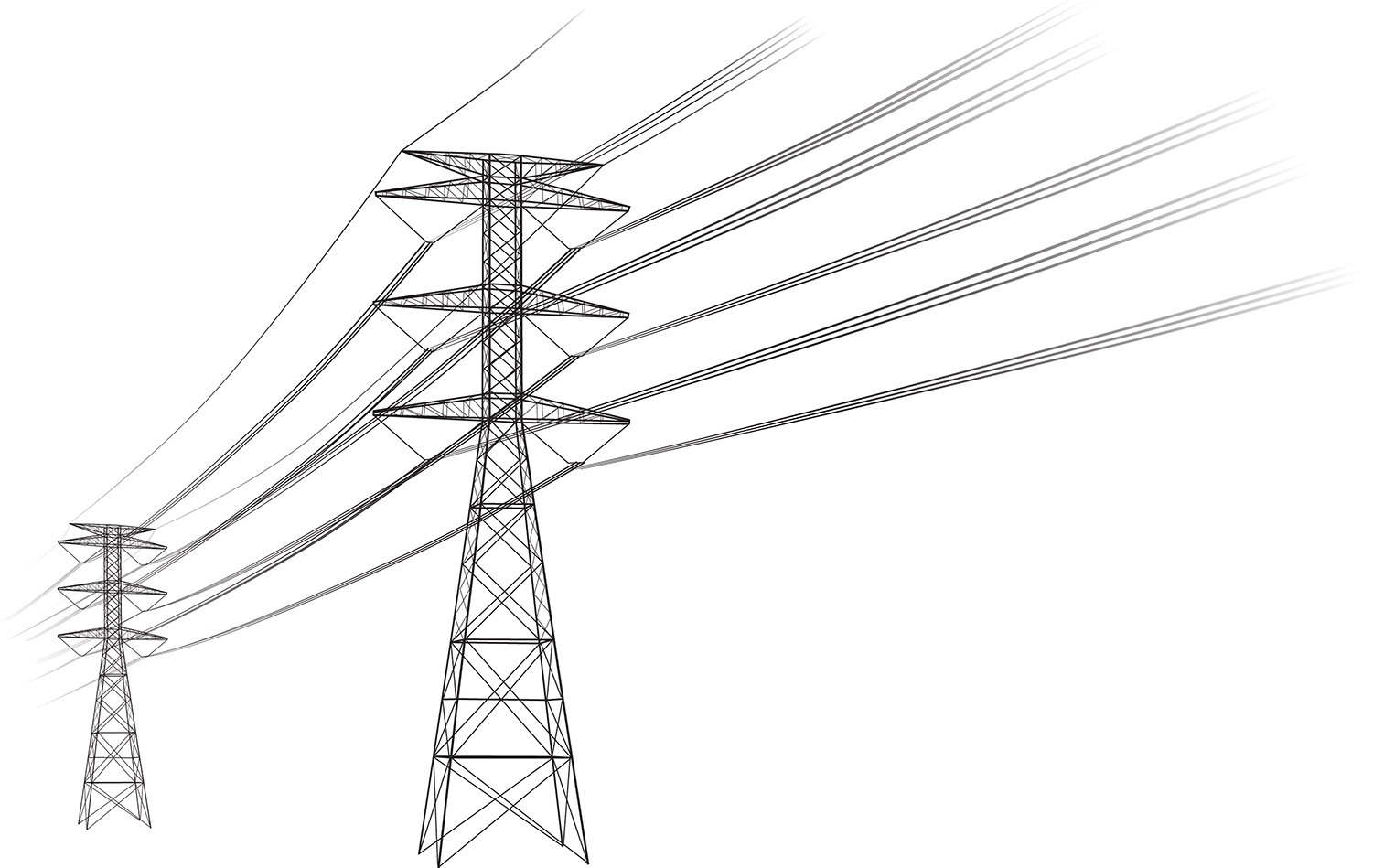 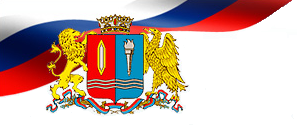 Департамент энергетики и тарифов Ивановской области
Единые (котловые) тарифы на услуги по передаче электрической энергии для прочих потребителей, руб./кВтч
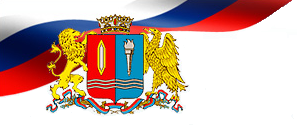 Департамент энергетики и тарифов Ивановской области
Спецнадбавка – источник финансирования газификации и «догазификации»
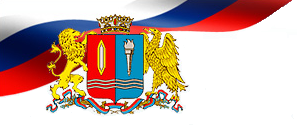 Департамент энергетики и тарифов Ивановской области
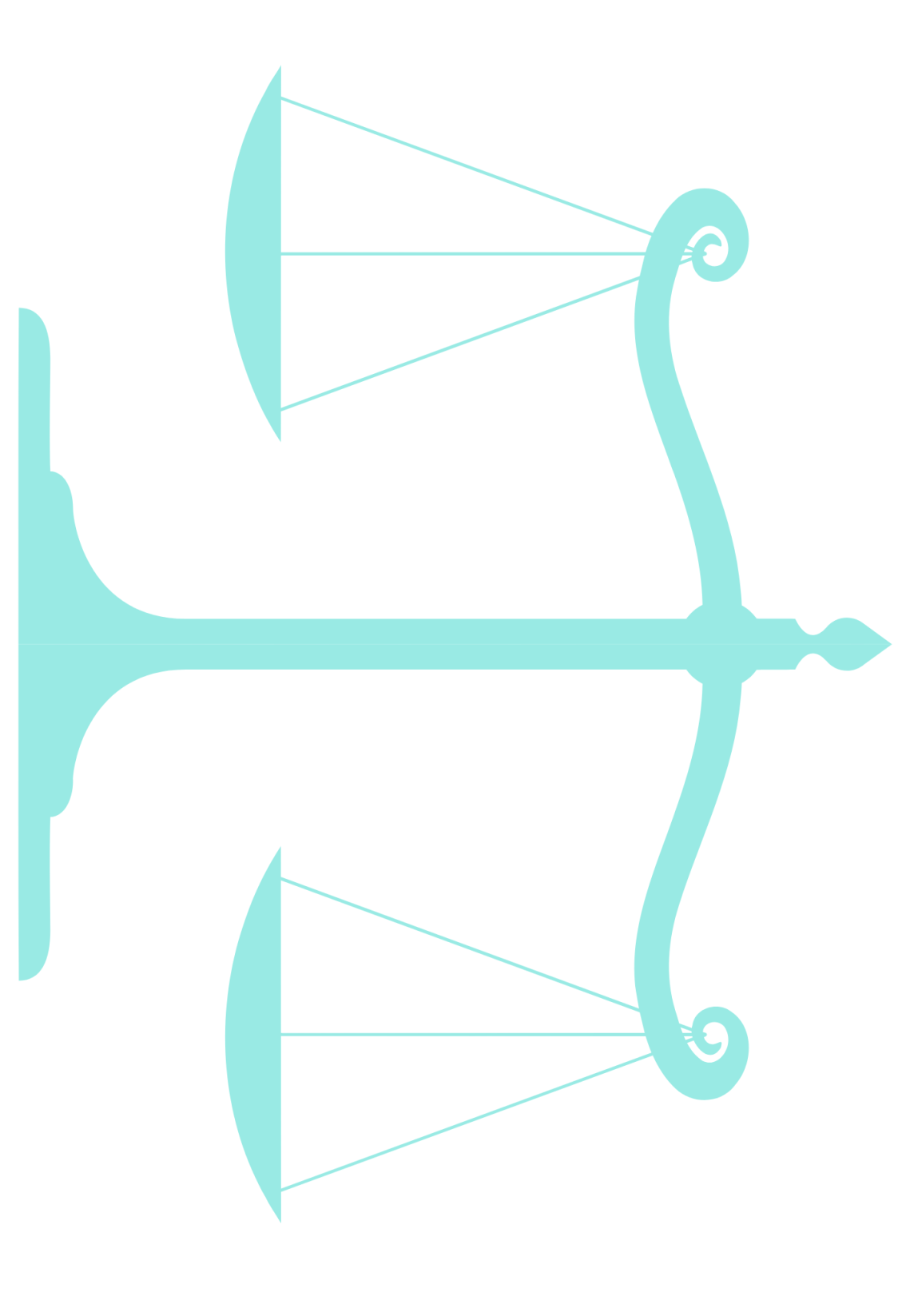 Информационно-аналитическая система ведения топливно-энергетического баланса Ивановской области (ИАС ТЭБ)
Электроснабжение
Теплоснабжение
Газоснабжение
Торговля топливом
…
Жилищное хозяйство
Бюджетная сфера
Промышленный секторСфера услуг
Поставщики
Потребители
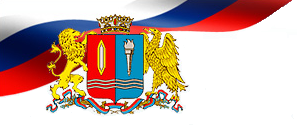 Департамент энергетики и тарифов Ивановской области
Основные функции системы:
МУНИЦИПАЛЬНЫЙ
  УРОВЕНЬ
Осуществлять сбор, обработку и представление информации для составления фактических и прогнозных ТЭБ муниципальных образований в соответствии с пунктом 10 статьи 23 Федерального закона от 27.07.2010 № 190-ФЗ «О теплоснабжении» 
через ИАС ТЭБ
РЕГИОНАЛЬНЫЙ УРОВЕНЬ
Формирование интегрированной 
базы статистических данных по
 поставщикам и потребителям
 топливно-энергетических ресурсов 
СВОДНЫЙ ТЭБ региона в разрезе муниципальных образований
БЮДЖЕТНЫЕ УЧРЕЖДЕНИЯ, ПРЕДПРИЯТИЯ И ОРГАНИЗАЦИИ – ПОСТАВЩИКИ/ ПОТРЕБИТЕЛИ ТЭР
Результат:
Повышение эффективности государственной политики в сфере ТЭК Ивановской области 
Комплексный анализ ретроспективы накопленной информации    с возможностью оценки  состояния ТЭК для определения ориентиров дальнейшего развития, а также оценки эффективности принятых программных решений
Предоставление первичной исходной информации для ведения ИАС ТЭБ
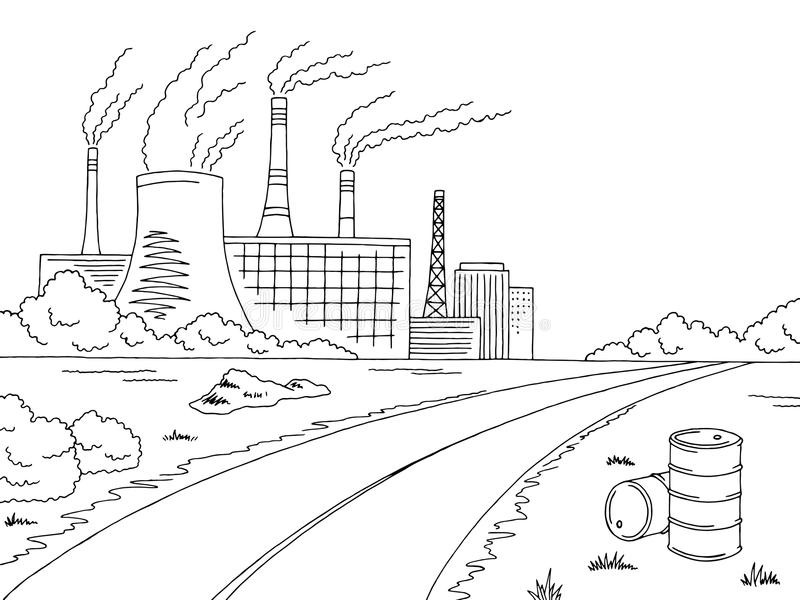 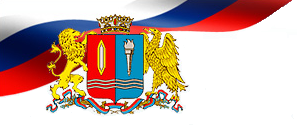 Департамент энергетики и тарифов Ивановской области
Нормативы топливно-энергетических ресурсов (ТЭР)
Нормативы ТЭР - важная составляющая расчета тарифов на тепловую энергию 
От нормативов ТЭР зависит конечная величина тарифов
В 2022 году Департаментом  утверждено и согласовано 
732 нормативов, из них:
312 нормативов удельного расхода топлива;
342 нормативов потерь тепловой энергии и теплоносителя;
78 нормативов запасов топлива
Для расчета нормативов Департамент использует специальный программный комплекс, что обеспечивает необходимый качественный уровень решений об утверждении нормативов
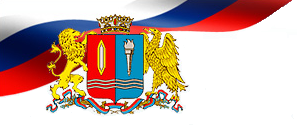 Департамент энергетики и тарифов Ивановской области
Представление интересов в судах
Статистика судебных решений в пользу Департамента
Статистика поданных исковых заявлений
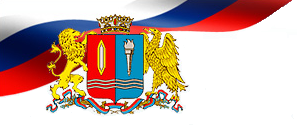 Департамент энергетики и тарифов Ивановской области
Задачи на 2023 год
Сбалансированные и справедливые тарифы в срок!
Снижение субсидий!
Потери воды – теперь утверждаем мы!
Системообразующая ТСО!
Не стесняемся – в ценовые зоны объединяемся!
Технический осмотр ТС – новая методика!
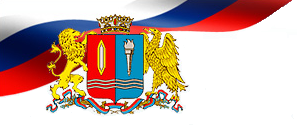 Департамент энергетики и тарифов 
Ивановской области
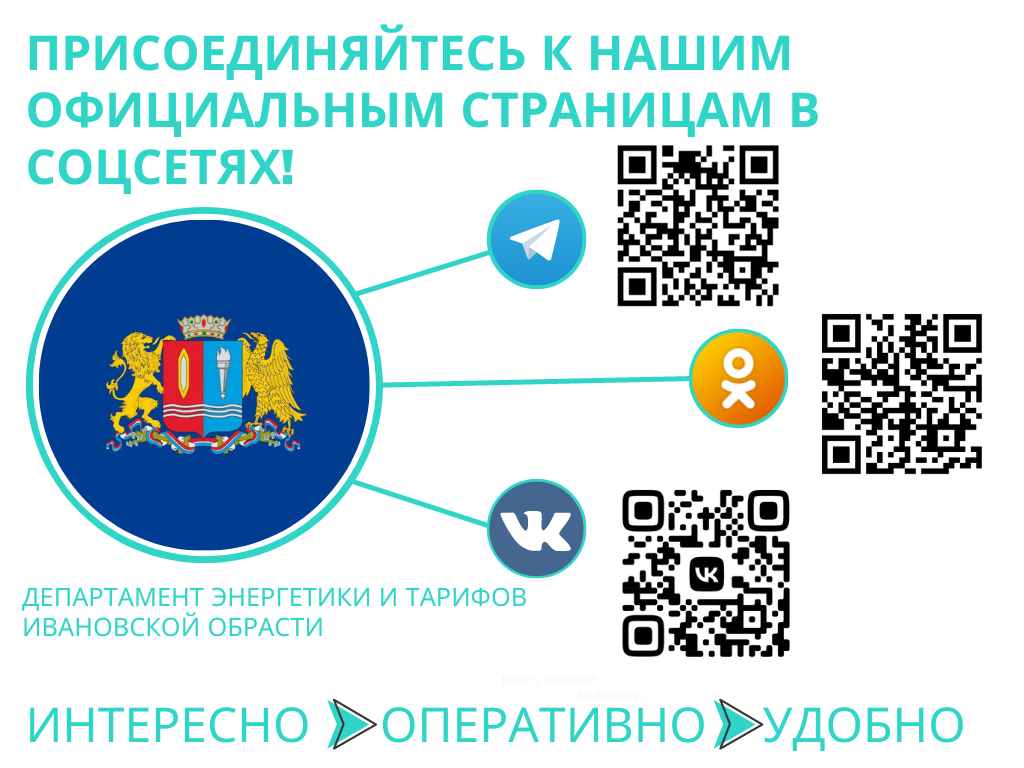